Shuffling the Antibody Gene

Antibody diversity is the result of the antibody gene being shuffled differently in each antibody-producing B-cell.  The light chain gene has several different V and D regions, and the heavy chain gene has several different V, D and J regions. As each B-cell matures, a single copy of each region is retained, and the other copies are deleted.

Using the movable V, D and J regions below, remove all but one copy of each region – building a unique antibody gene in the process.

Antibody genes are further diversified by cropping small regions off the beginning or end of each V, D or J region.  Demonstrate this using the PowerPoint “Crop” tool to remove a bit at the beginning or end of each V, D or J region.  The crop tool is available on the right side of the “Picture Format” tab at the top of the window.
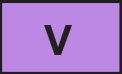 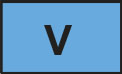 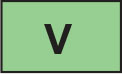 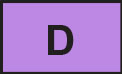 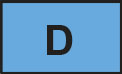 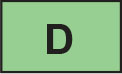 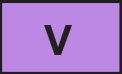 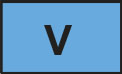 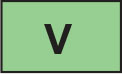 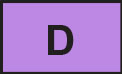 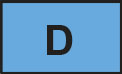 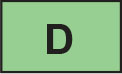 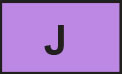 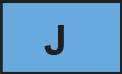 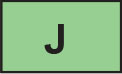 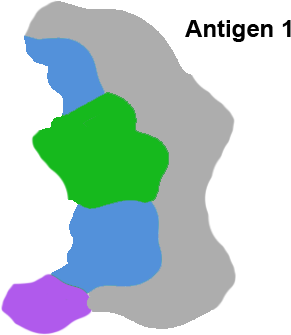 Antigen Binding

The unique shuffling of the V, D and J regions in the heavy chain gene and the V and D regions in the light chain gene result in a unique translated antibody protein.

This unique antibody protein will bind to a specific antigen that complements its antigen binding domain. Move the two antigens shown on the far right to see which antigen might bind best to this unique antibody.
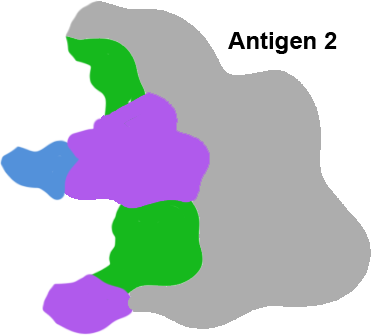